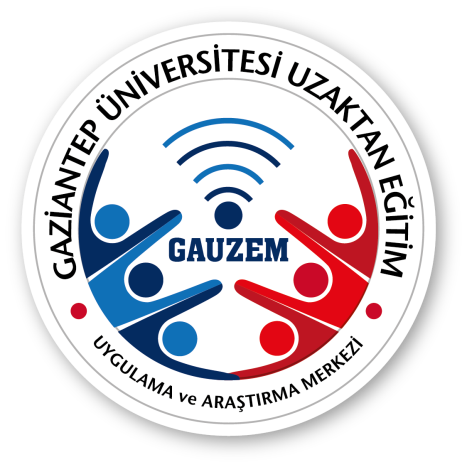 TBMYO GIDA KAL. KONT. ANALİZİ PROGRAMI
GKK207 YAĞLARIN ANALİZİDERS 5:  YAĞLARIN KALİTE İNDEKSLERİUYGULAMA 2- YAĞLARDA SABUNLAŞMA SAYISI
Dr. Öğr. Üyesi Gülten ŞEKEROĞLU
Sabunlaşma Sayısı (Koettstorfor İndeksi) 1 gram yağda bulunan gliseritlerin ve yağ asitlerinin sabunlaşması sırasında açığa çıkan yağ asitlerini nötralize etmek için gerekli KOH’in mg cinsinden miktarıdır. 
Sabunlaşma sayısı yağın ortalama molekül tartısını verir. 
Kısa zincirli yağ asitlerinin çoğunlukta olduğu yağların sabunlaşma sayısı, uzun zincirli yağ asitlerini içeren yağlardan daha fazladır. Çünkü kısa zincirli yağ asidi içeren yağların 1 gramındaki -COOH grubu uzun zincirlerdekinden daha fazladır. 
Çoğu bitkisel yağlardaki sabunlaşma sayısı 190–200 tereyağında ise 210–250 arasındadır.
Yağların sabunlaşma sayısı, yağ asitlerinin zincir uzunlukları, dolayısıyla molekül ağırlıkları ile ters orantılıdır. Yani uzun zincirli yağ asitlerinin esterleri olan yağların sabunlaşma sayıları, kısa zincirli olanlardan daha düşüktür. 
Bütirik, kaproik, kaprilik, laurik asit esterleri olan tereyağında sabunlaşma sayısı yüksektir(225 – 250). 
Hindistan cevizi(255) ve hurma(245) yağları gibi bazı yağlar dışında, bitkisel yağların sabunlaşma sayısı 200’ün altındadır. 

Sabunlaşma sayısı bilinen bir yağın yaklaşık molekül ağırlığı hesaplanabilir.
 Örneğin; sabunlaşma sayısı 190 olan bir yağın yaklaşık molekül ağırlığı şöyle hesaplanabilir: 
Molekül ağırlığı ne olursa olsun 1 mol yağı sabunlaştırmak için denklem gereğince 3 mol (yani 56 x 3 = 168 g = 168,000 mg) KOH gereklidir. 

Sabunlaşma sayısı 190 demek, 1 g yağı sabunlaştırmak için 190 mg KOH gerekli demektir. O hâlde yağın molekül ağırlığı 168,000 / 190 = 831 demektir.
Sabunlaşma; asitlerle bazların reaksiyonu sonucunda oluşan reaksiyonlardır. Asitlik giderme ve sabunlaşma reaksiyonlarının da temelini bu tür reaksiyonlar oluşturur.
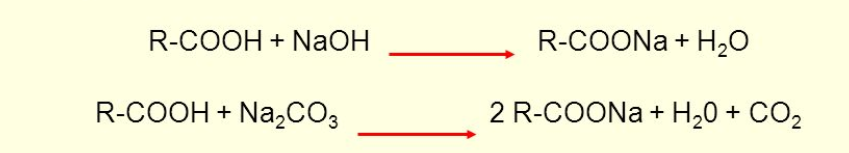 Sabunlaşma sayısı;
*Yağın ortalama molekül tartısını belirlemede,
*Yağların ve yağ asitlerinin saflığının belirlenmesinde yaygın olarak kullanılır.
*Yağ işleme teknolojisinde serbest asitliğin giderilmesi için kullanılmaktadır.
Sabunlaşma Sayısı Tayini
İlkesi; 1 g yağın sabunlaşması için gerekli olan potasyum hidroksitin mg olarak ağırlığının bulunması ilkesine dayanır.
Kullanılan Araç Gereçler 
Analitik terazi: 0,001 g duyarlıkta 
Cam balon: Alkaliye dayanıklı, 200 ml’lik, ağzı tıraşlı, geri soğutucuya takılabilir özellikte olmalıdır. 
Geri soğutucu:1,3 cm ve 75 cm uzunluğunda 
Bunzen beki veya elektrikli ısıtıcı 
Pipet:25 ml’lik 
Büret: 50 ml’lik 
Numune kabı 
Spor 
Kıskaç 
Mezür 
Piset 
Beher 
Diğer laboratuvar araç gereçleri
Kullanılan Kimyasallar
Fenolftalein çözeltisi: % 1’lik ,% 95’lik (hacim/hacim) 100 ml etanolde, 1 g fenolftalein çözerek hazırlanmış.
Etil alkollü 0,5 N potasyum hidroksit çözeltisi: Bu çözelti kauçuk tıpalı kahverengi veya sarı cam şişede saklanır ve kullanılmadan önce aktarılır. Çözelti renksiz veya saman sarısı renkte olmalıdır. Renksiz çözelti şu şekilde hazırlanabilir: 
2 litrelik damıtma balonu içine 1 litre etil alkol, 8 g analitik saflıkta potasyum hidroksit ve 5 g alüminyum parçacıkları konur. Balon geri soğutucuya bağlanarak 1 saat süreyle kaynatılır ve süre sonunda hemen damıtılır. 
Hazırlanacak normaliteye göre gerekli olan potasyum hidroksit miktarı damıtılan etil alkol içinde çözülür. 
En az 3 –5 gün bekletildikten sonra renksiz ve berrak olan üst kısım, çöken potasyum karbonattan aktarma veya sifon yardımıyla ayrılır
Etil alkollü potasyum hidroksit çözeltisi damıtma yapılmadan da hazırlanabilir. Bu amaçla: 
-1 litre etil alkole 4 ml alüminyum bütilat katılır. Çözelti 3 – 5 gün bekletilir. 
-Süre sonunda çözeltinin üst kısmı aktarma yoluyla ayrılır. 
-Ayrılan kısım içinde gerekli miktarda potasyum hidroksit çözülür ve çözeltinin faktörü tayin edilir. 
-Bu şekilde hazırlanan ve faktörleri tayin edilen çözeltiler analizlerde hemen kullanılabilir.
Çözeltilerin hazırlanmasında kullanılan etil alkol % 95’lik ( v/v) olmalı ve 100 ml için 5 damla % 1’lik fenolftalein indikatörü kullanılarak, kullanılmadan hemen önce 0,1 N etil alkollü KOH çözeltisi ile nötrlenmelidir. 
-0,5 N hidroklorik asit çözeltisi: Yoğunluğu 1,19 olan % 37’lik HCl’den 41,5 ml alınır ve damıtık su ile litreye tamamlanır.
İşlem Basamakları 
Alkaliye dayanıklı bir sabunlaştırma balonu içine 2 g kadar numune 0,001 g duyarlıkla tartılır. 
Üzerine 25 ml etil alkollü potasyum hidroksit çözeltisi konur. 
Balon geri soğutucuya bağlanır ve ara sıra karıştırılarak yavaş bir şekilde 60 dakika kaynatılır (Tamamen sabunlaşması sağlanır.).
Bu süre sonunda, geri soğutucunun üstünden bir pipet yardımıyla geri soğutucunun içi balona doğru yıkanır. 
4 – 5 damla fenolftalein çözeltisi katılarak, 0,5 N hidroklorik asit çözeltisi ile renksiz nokta yakalanıncaya kadar titre edilir.
Aynı işlemler bir de tanık deney için yapılır. 
Not: 1-Sabunlaşması güç olan bazı yağlar için kaynatma süresinin 1 saatten fazla olması gerekebilir. 
2-Sabunlaşma sırasında esmerleşen veya esasen esmer renkte olan numuneler için indikatör olarak alkali mavi 6B kullanılmalıdır.
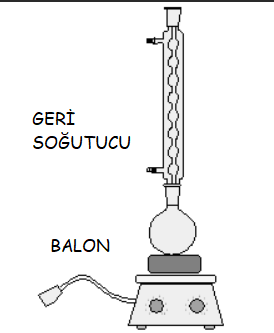 Sonucun Hesaplanması 
Hesaplama sonucunda, belirlenen sabunlaşma sayısı tam sayı olarak ifade edilir.
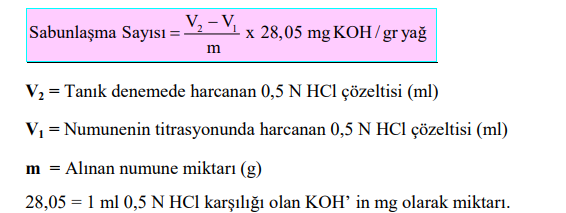 Sonucun Değerlendirilmesi 
Türk Gıda Kodeksi “Bitki Adı ile Anılan Yemeklik Yağlar Tebliği”ne göre sabunlaşma sayısı; 
Ayçiçeği yağı 188–194 
Yüksek oleik asitli ayçiçeği yağı 182–194 
Hindistancevizi yağı 248–265 
Mısır yağı 187–195 
Pamuk yağı 189–198 
Soya yağı 189–195
Susam yağı 186–195 
Fındık yağı 188–198 mg KOH/g yağ olarak belirtilmiştir. 
Tereyağlarında sabunlaşma sayısı 210 – 235 arasındadır.
YAĞLARDA SABUNLAŞMAYAN MADDE MİKTARININ HESAPLANMASI
Sabunlaşmayan Madde Miktarı Tayini
Yağda sabunlaşmayan madde miktarı yani sabunlaşmayan maddeler oranı; yağda çözünmüş hâlde olup sabunlaşmadan sonra suda çözünmeyen; fakat analizde kullanılan petrol veya dietil eteri içinde çözünen maddelerin toplamıdır. 
Bunlar kostik alkali ile sabunlaşmayan çeşitli alifatik alkolleri, steroller gibi lipid yapısındaki bileşikleri, hidrokarbonları, karotenoidleri, ksantofilleri, yağda çözünen vitaminleri ve yağda çözünen benzer organik bileşikleri içerir.
Deneyin ilkesi; yağın alkolde hazırlanmış baz çözeltisi ile sabunlaştırılması, sabunun çözücü ile birkaç kez ekstraksiyonu ve yıkanan ekstraktın kuruyuncaya kadar buharlaştırılmasıdır. 
Aşağıda belirtilen analiz yöntemi, aşırı derecede sabunlaşmayan madde içermeyen tüm hayvansal ve bitkisel yağlara uygulanabilmektedir.
Kullanılan Araç ve Gereçler
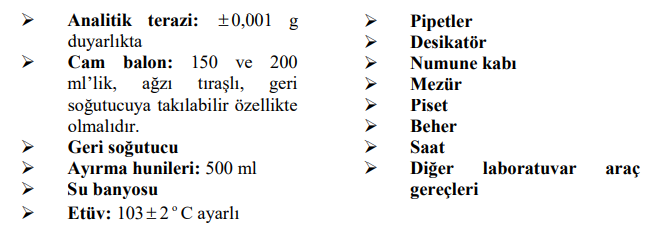 Kullanılan Kimyasallar 
Etanol çözeltisi: % 95’lik (hacim / hacim) ( Sulu)  Etanollü KOH çözeltisi: Yaklaşık 0,5 N 
Etanollü KOH çözeltisi: Yaklaşık 2 N( 120 g KOH % 95’lik hacim/hacim etanolde çözünür ve litreye tamamlanır.) 
Etanollü KOH çözeltisi: Yaklaşık 0,1 N 
Dietil eter 
HCl çözeltisi: Yaklaşık 1 N 
Aseton 
Etanollü fenolftalein çözeltisi % 1’lik (ağırlık/hacim)fenolftalein % 95’lik etanol içinde Damıtık su
İşlem Basamakları
5 g kadar numune 0,01 g duyarlıkla balonun içinde tartılır. 
50 ml, 2 N etanollü KOH çözeltisi katılır ve geri soğutucuya takılır. Yavaşça bir saat süreyle kaynatılır. 
Isıtma bittikten sonra geri soğutucu ayrılır. 
Balonun içindekiler, ayırma hunisine aktarılır. 
Balon toplam 100 ml damıtık su ile yıkanır. 
Balon ve geri soğutucu 100 ml dietil eter ile yıkandıktan sonra eter ayırma hunisine aktarılır. 
Ayırma hunisinin ağzını kapatmadan önce, çözelti hunide biraz çalkalanır. Kapağı kapatıldıktan sonra kuvvetle çalkalanır(Arada huninin kapağı açılarak, dietil eterin evaporasyonu sonucu oluşan gazı alınır, basıncı engellenir. Bu çalkalama işlemine, basıncı arada almak üzere, 1 dakika devam edilir.). 
Karışım henüz ılık iken iki fazın tam olarak birbirinden ayrılmasına kadar, ayırma hunisi düşey tutulur (Huni uygun bir düzeneğe oturtulur. Üstteki eter fazının, alttaki su ve sabun fazından tamamen ayrılması için 15 dakika veya daha uzun süre beklenir.).
Aşırı ölçüde alkalilik nedeniyle emülsiyon meydana gelirse birkaç damla 1 N HCL çözeltisi katılır (Eğer fazların ayırımı kesin gözükmezse, huniye 20 – 50 ml arasında damıtık su ekleyerek faz ayırımlarını belirgin bir şekilde görünüz.). 
Sulu etanollü faz sabunlaşmada kullanılan balona, eter ekstraktı ise içinde 40 ml su bulunan ikinci bir ayırma hunisine akıtılır. 
Sulu ve etanollü sabun çözeltisi her defasında 100 ml dietil eter kullanılarak iki kez daha aynı şekilde ekstrakte edilir. 
Eter ekstraktları ikinci ayırma hunisinde toplanır. 
Toplanan eter ekstraktında çözünmeyen katı madde bulunursa dikkatle süzgeç kâğıdından süzülür ve çözünen madde kalmayacak şekilde bir miktar dietil eter ile yıkanır. 
İçinde 40 ml su ve eter ekstrakları toplanmış huni kuvvetle çalkalanmadan döndürülür ve fazlar ayrıldıktan sonra yıkama çözeltisi alt taraftan akıtılır. 
Her defasında kuvvetle çalkalanarak eterli çözelti iki kez 40 ml su ile yıkandıktan sonra sıra ile 40 ml 0,5 N KOH çözeltisi, 40 ml damıtık su ve tekrar 40 ml KOH çözeltisi ve en az iki kez daha 40 ml damıtık su ile yıkanır.
Su ile yıkama işlemine, yıkama suyuna bir damla fenolftalein çözeltisi katılınca pembe renk vermeyinceye kadar devam edilir. 
Ayırma hunisindeki eterli çözelti huninin üst tarafından, darası alınmış, 200 ml’lik bir balona yavaşça aktarılır. 
Huni dietil eter kullanılarak dikkatlice yıkanır ve balonun içinde küçük bir hacim kalıncaya kadar buharlaştırılır. 
Daha sonra 6 ml aseton katılmasından sonra balon, kaynamakta olan su banyosu içine eğik olarak batırılır ve çözücüler hafif bir hava akımında tamamıyla buharlaştırılır. 
Kalıntı, 75 – 80 o C’deki etüvde, balon yatay durumda olacak şekilde 15 dakika süre ile tutarak kurutulur. 
Desikatörde soğutulur ve tartılır (m1). 
15 dakikalık sürelerle kurutma işlemine, birbirine izleyen iki tartım arasındaki ağırlık kaybı % 0,1’den az oluncaya kadar devam edilir. 
Kalıntı yeni destile edilmiş ve nötrleştirilmiş % 95’lik 20 ml etanolde çözülür. 
Fenolftalein kullanılarak 0,1 N etanollü KOH çözeltisi ile titre edildiğinde 0,2 ml’den fazla kullanılırsa tayin yeniden yapılmalıdır.
Sonucun Hesaplanması
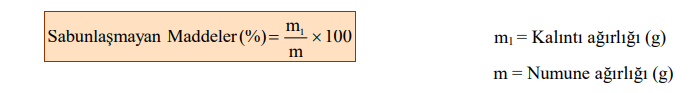 Sabunlaşmayan kısım cinsini belirlemek için, kalıntı, iki katı asetik anhidritle bir saat geri soğutucuda kaynatılır. 3 durum olabilir: 
1)Kalıntı, kaynatma sırasında ve soğuduktan sonra çözünmüş kalır. Asetil alkol gibi yağ alkolleri vardır.
 2)Madde kaynatılırken çözünür ve soğuduktan sonra kristallenirse sterinler asetat şeklinde kristallenir. Kollestrin, fitosterin, provitaminler, D ve E vitaminleri olabilir. 
3)Kaynatmakla da madde çözünmez, üstte yağlı bir katman halinde yüzer veya soğuyunca pasta şeklinde katılaşırsa; parafin, kazein, skualen, mineral yağlar yanı sıra aynı zamanda 1 ve 2’de söylenen maddeler de bulunabilir. 
Sabunlaşmayan kısmın yüksek çıkışı, mineral yağların karıştırılmış olabileceğini gösterir. 1 ml sıvı veya eritilmiş yağ 100 ml erlene alınıp üzerine 1 ml KOH(3+2) ve 25 ml alkol konur. 
Ağzına soğutucu olarak bir cam boru takıldıktan sonra, sık sık çalkalayarak su banyosunda tümü sabunlaşıncaya kadar(yaklaşık 5 dakika)ısıtılır. 
Daha sıcakken 25 ml su ile karıştırılır. 
 % 0,5’ten çok mineral yağ varsa bulanıklık olur.
Türk Gıda Kodeksi “Bitki Adı ile Anılan Yemeklik Yağlar Tebliği’ne göre sabunlaşmayan madde;
Ayçiçeği yağı < 15 
Hindistancevizi yağı < 15 
Mısır yağı < 28 
Pamuk yağı < 15 
Soya yağı < 15 
Susam yağı < 20 
Fındık yağı <=7,2 g / kg olarak belirtilmiştir. 
Tereyağında sabunlaşmayan madde % 0,5 – 2,0 arasındadır.